Последовательность выполнения работы учащимися в электронном пособии
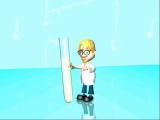 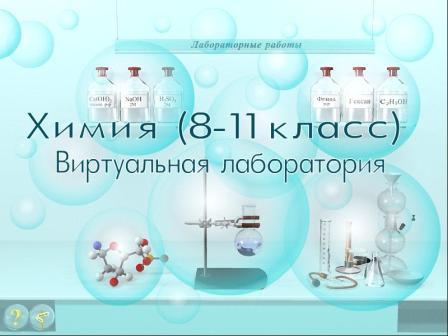 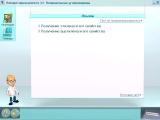 Последовательность выполнения работы учащимися в электронном пособии
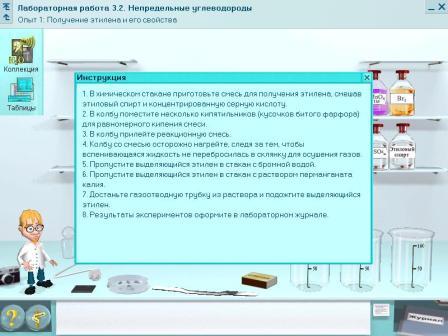 Последовательность выполнения работы учащимися в электронном пособии
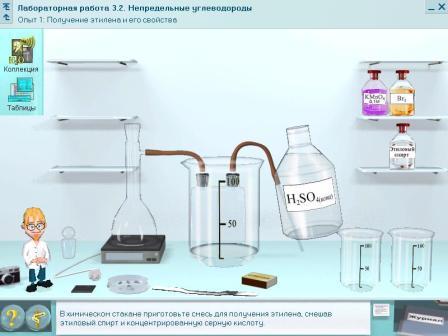 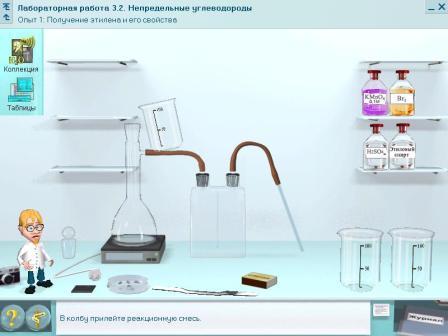 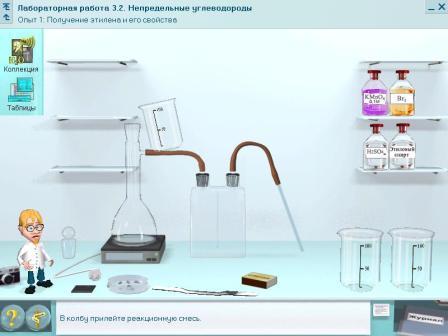 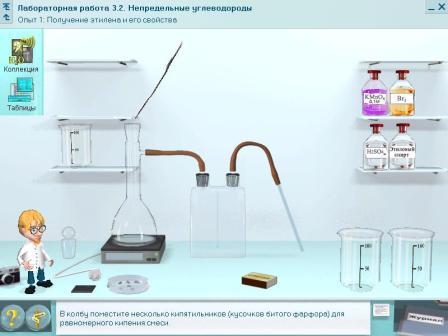 Последовательность выполнения работы учащимися в электронном пособии
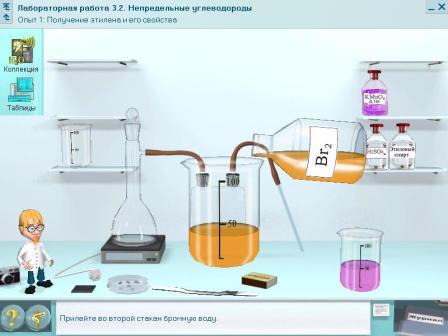 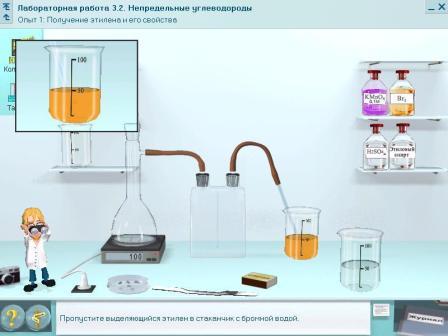 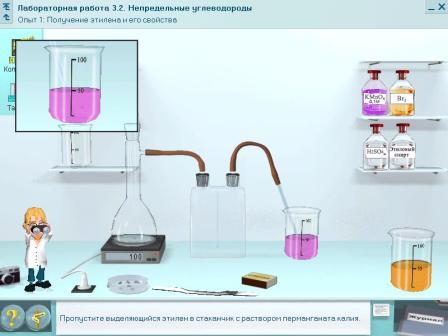 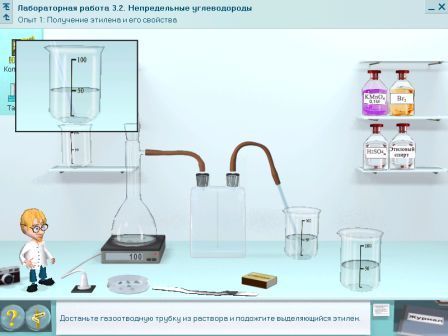 Последовательность выполнения работы учащимися в электронном пособии
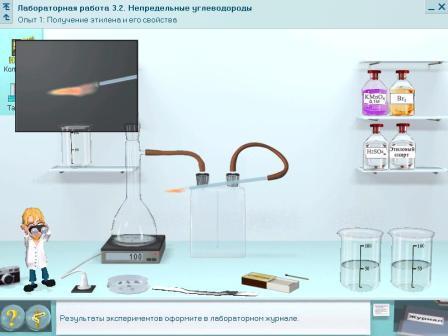 Оформление отчёта о проделанной работе
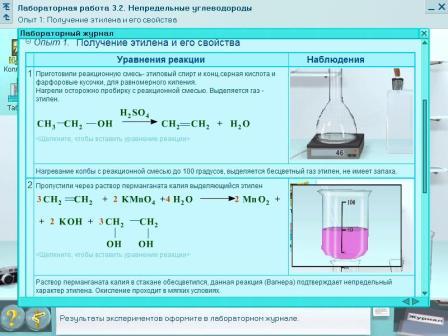 Оформление отчёта о проделанной работе
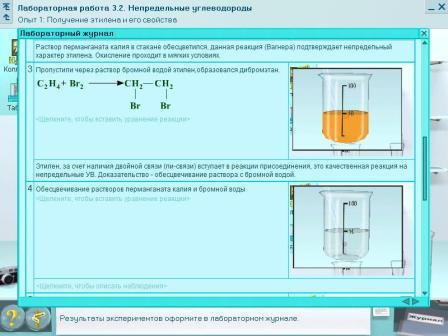 Оформление отчёта о проделанной работе
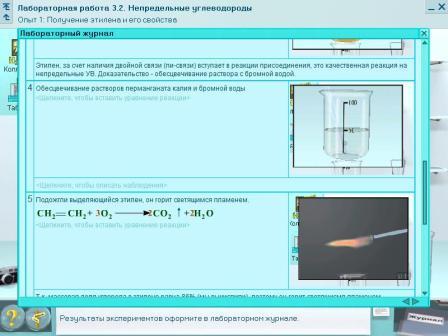